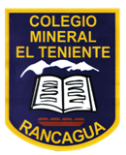 UNIDAD TECNICO PEDAGOGICO 2020 –APRENDIENDO EN LINEA MINERAL 
CORREO INSTITUCIONAL DOCENTE: daniela.aguilera@colegio-mineralelteniente.cl
Land Art para niños
Artes visuales
Material de apoyo guía 13 
4° Básicos A-B-C
Profesora: Daniela Aguilera G.
Objetivo: Desarrollan ideas por medio de la elaborar de trabajos de arte land art.
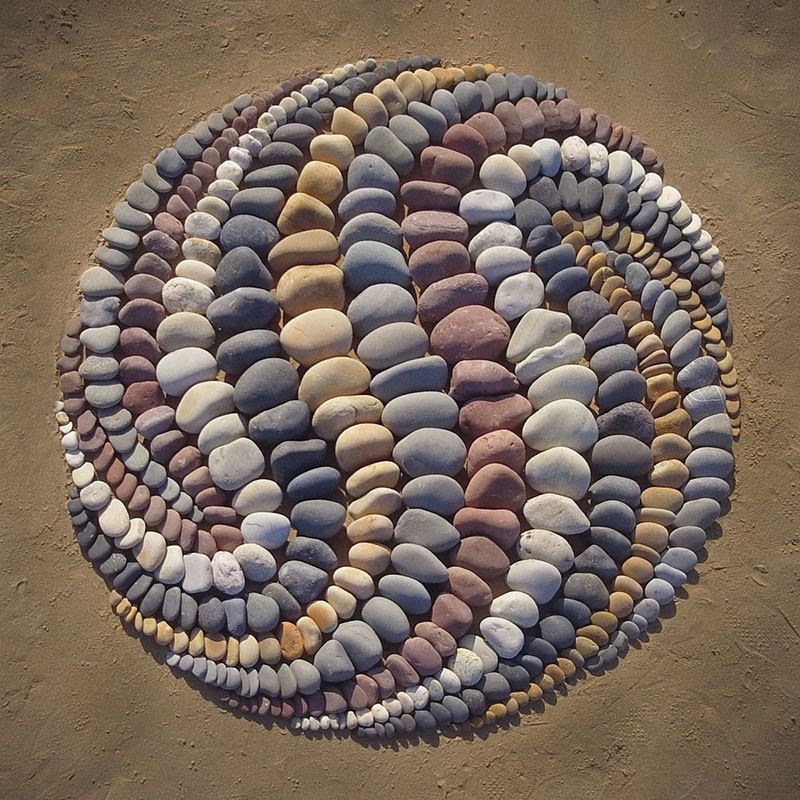 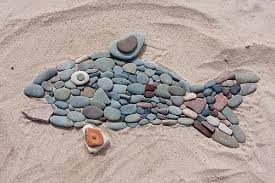 ¿Qué es el Land Art?
El Land Art es una corriente del arte contemporáneo, que utiliza el marco y los materiales de la naturaleza (madera, tierra, piedras, arena, viento, rocas, fuego, agua etc.). Esta expresión inglesa se ha traducido también como «arte de la construcción del paisaje» o «arte terrestre». Generalmente, las obras se encuentran en el exterior, expuestas a los elementos, y sometidas a la erosión natural.
¿Qué elementos se pueden utilizar en el Land Art?
Piedras  de diferentes tamaños, formas y colores.
Hojas también de diferentes aspectos.
Palos.
Castañas, nueces, bellotas, cáscaras de todo tipo.
Conchas.
Plumas.
Trozos de corteza de árbol.
Arena, tierra.
Flores.
https://www.youtube.com/watch?v=PADCx41NHHI



Para mayor conocimiento del tema te invito a ingresar al siguiente enlace, solo si tienes acceso a internet.